Нам по пути?Как с помощью опросов оценить отношение сотрудников к декларируемым ценностям компании
Москва, февраль 2011
Цель опроса
В результате реорганизации бизнеса в компании стоит задача введения общей  миссии и ценностей,  как программного документа, который распространяется на весь строительный сектор. 
Цель опроса – выяснить отношение сотрудников к декларируемым ценностям
2
Корпорация «Главстрой»
За основу опроса были взяты ценности одной из компаний Группы «Базовый элемент»
3
Порядок проведения опроса
Составление вопросов
Согласование шаблона (формата) опроса в AXES
Тестирование опроса
Совещание служб по управлению персоналом – объяснение цели опроса и порядка его проведения
Запуск опроса
4
Порядок проведения опроса
Все сотрудники, работающие в офисах и имеющие доступ к интернету, получили ссылку на опрос
Управляющие компании довольно активно приняли участие в опросе
5
Опрос
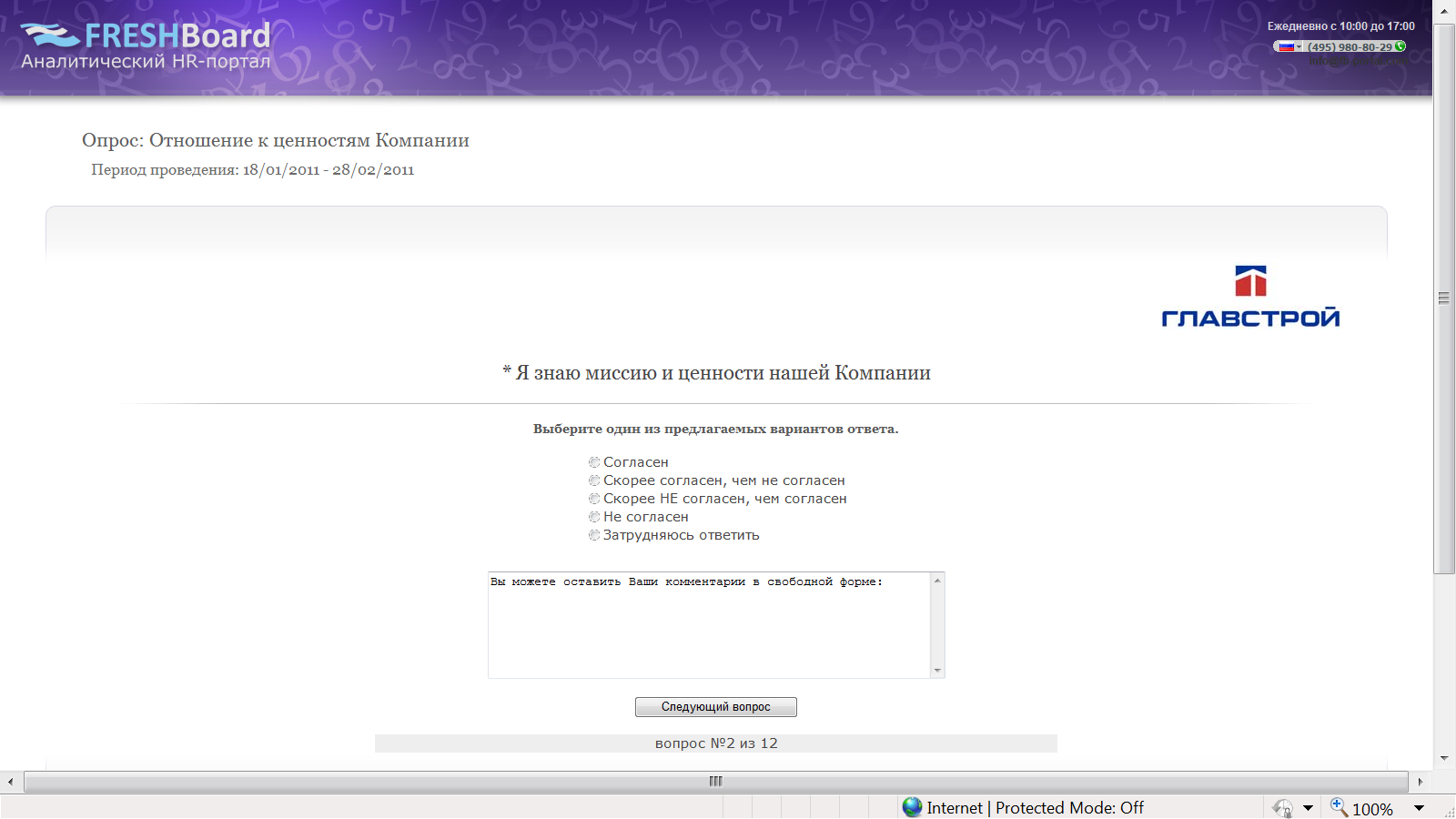 6
Порядок проведения опроса
Сложнее было с рабочими и линейным персоналом

На строительных площадках доступ к компьютеру есть только в штабе строительства
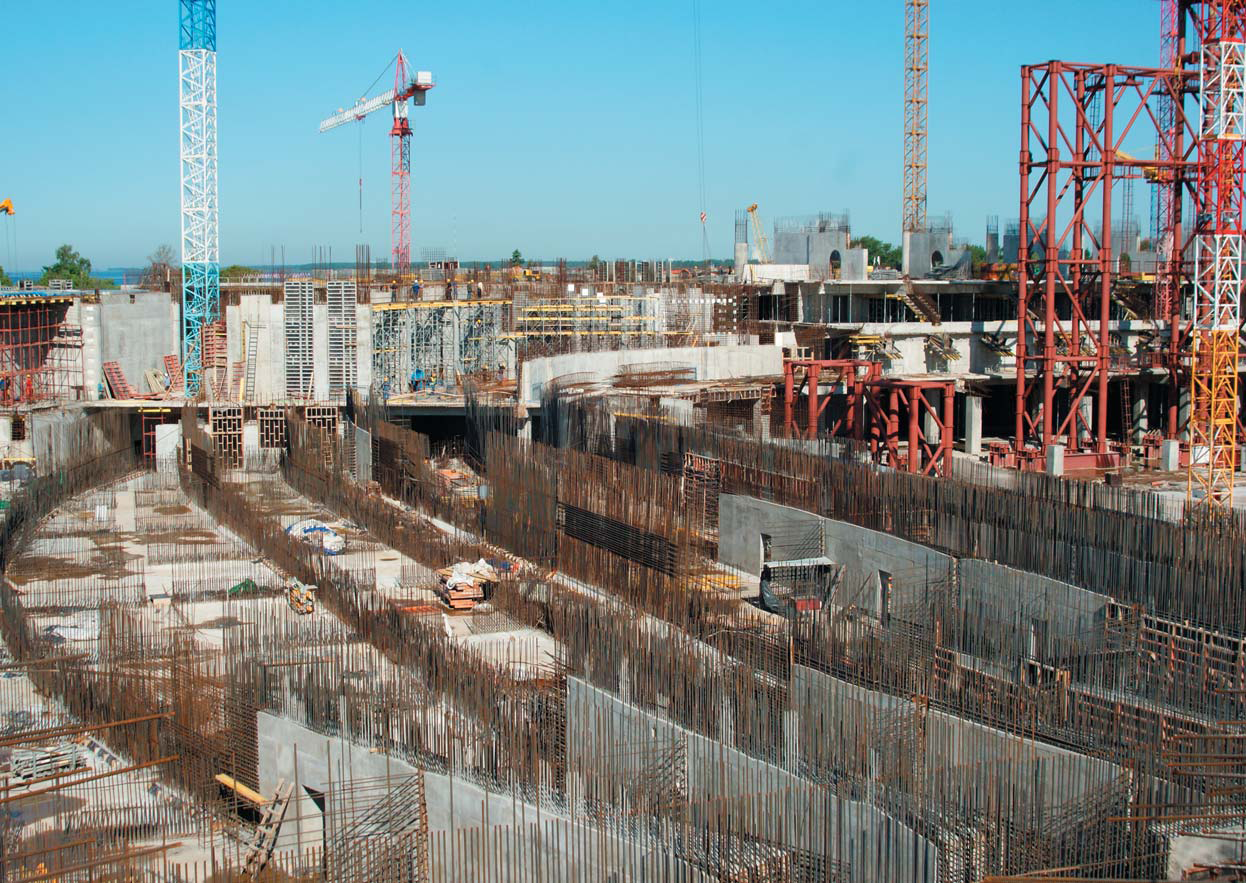 7
Порядок проведения опроса
Проводить опрос для рабочих решили на бумажных носителях
Прорабы (бригадиры, мастера) на оперативках раздавали рабочим опросник и просили заполнить
Заполнение анкет занимает не более пяти минут – т.е. мы не нарушили производственный процесс
8
Порядок проведения опроса
Дальнейшая работа с заполненными опросами рабочих легла на плечи сотрудников отделов по работе с персоналом –данные опроса вводились в систему
9
Результаты опроса
Таким образом за 2 недели были опрошены 4615 человек
Из них:
24% - АУП (офис)
15% - Линейный персонал
61% - Рабочие
10
Результаты опроса
Таким образом, в опросе приняли участие все категории персонала. Процентное соотношение участников опроса говорит о том, что результаты достаточно репрезентативны

Основной целью опроса было выяснить отношение сотрудников к тем ценностям, о которых говорилось в опросе. По результатам проведенного опроса можно с уверенностью сказать, что практически все сотрудники Строительного сектора разделяют эти ценности
11
Результаты опроса ***
Подавляющее большинство сотрудников согласны с тем, что лучшей гарантией занятости является повышение конкурентоспособности компании и с тем, что сотрудников необходимо развивать и обучать.

Обеспечение безопасных условий труда не требует дополнительных комментариев и является необходимым и естественным условием нормальной работы любого человека.

Несмотря на то что, большинство участников опроса согласны с необходимостью обеспечения равных условий работы всем сотрудникам, присутствует достаточно много - 26% - людей, которые по разным причинам не поддерживают это утверждение.

13% сотрудников не готовы разделить неуспех компании. Этот пункт опроса содержал много комментариев - их можно обобщить как "за неуспех должны отвечать виновные, а не все"

83% участников опроса считают необходимым создание "горячей линии". Это говорит о том, что не везде есть открытый и прозрачный механизм решения проблем и нам предстоит много работы в этом направлении.
12
Планы
Публикация миссии компании
Опрос на знание (выполнение) Единого Социального Стандарта
Оценка работы службы персонала
В перспективном плане – исследование вовлеченности
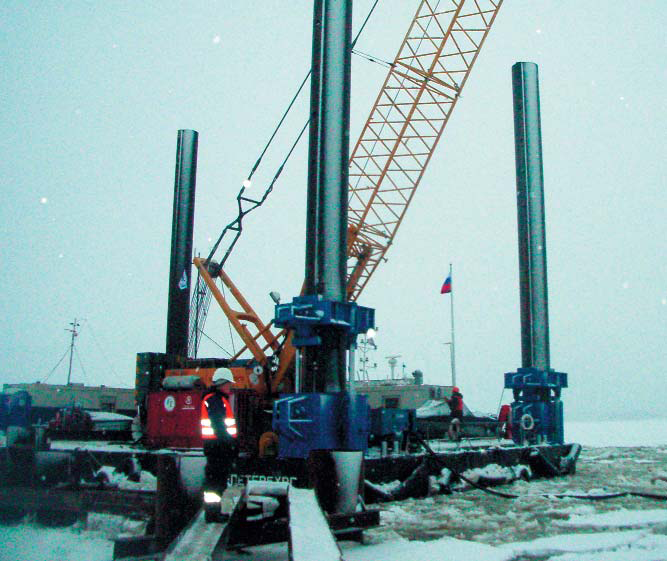 13